Le monde des animaux
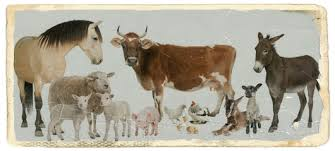 Chiens
Chats
Chevaux
…
Le chien – notre ami!
Pendant leurs premières semaines de vie, les chiens dorment 90% du temps.
Sans tenir compte de taille et de race, tous les chiens ont 42 dents et 321 os.
Le cheval (Equus caballus)
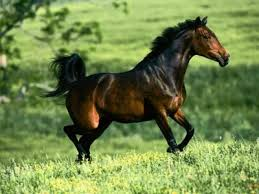 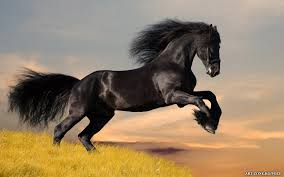 Les chats
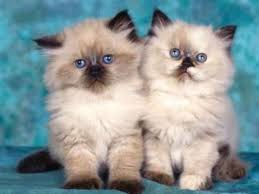